De la philosophie à la mise en pratiqueRéflexion autour des impensés du projets TZCLD
Anne Fretel (Université Paris 8, LED, associée IRES)
Florence Jany-Catrice (Université de Lille, Clersé)
Terrain réalisé
Travail d’évaluation pour le Conseil scientifique chargé de l’évaluation de TZC (2018-2021), enquête conduite sur le territoire de la MEL

Matériaux récoltés

Observations in situ (groupes de travail, comités, activités de l’EBE)
Entretiens avec les acteurs du projet en continu (plus de 80)
Entretiens approfondis et longitudinaux avec un panel de 12 bénéficiaires (3 vagues d’entretiens)
Enquête ressource auprès des bénéficiaires par questionnaire en face à face (fin 2018, 68 questionnaires)

Deux rapports remis au Conseil scientifique (Juin 2019 ; Octobre 2020)
Equipe : Anne Fretel et Florence Jany Catrice (coord), Philippe Semenowicz, 	       Sylvain Vatan
[Speaker Notes: Nous avions répondu au lot « zone très urbaine » et avons été lauréats de ce lot (AAP de la  DARES dans le cadre de l’expérimentation). Les rapports qualitatifs qui ont été produits avaient vocation à nourrir le travail du conseil scientifique présidé par OBO. 
ASDO études à Jouques ASDO à Nièvres Colombelles KPMG]
Présentation des territoires d’expérimentation sur la MEL
Des territoires très urbains (à distance du « modèle type » de TZC)

Une histoire commune de deux villes industrielles du textile en restructuration économique de longue haleine

Un niveau de vie faible dans des « QPV » : très forte présence des acteurs sociaux (centres sociaux, éduc pop, IAE, accompagnements etc.)
Métropole de Lille (96 villes)
Triangle de Menin
Nombre d’habitants : 3000 QPV 
Revenu médian : 10 914€/UC
Nombre de CLD (2017): 173
Oliveaux
Nombre d’habitants : 7000  QPV 
Revenu médian : 10 248€/UC
Nombre de CLD (2017) : 357
Revenu médian en France : 
21 468 €/UC
… mais ayant leurs spécificités 2)
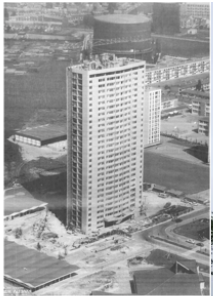 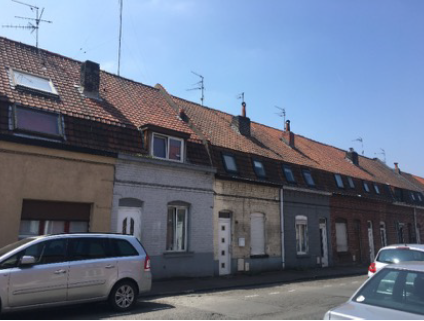 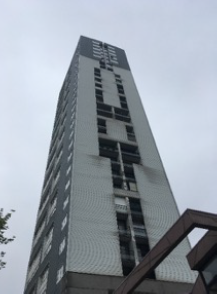 Point d’attention sur les résultats fournis au terme de 2,5 ans d’enquête
Projet(s) en émergence

1ère vague d’expérimentation

Résultats situés (temps & espace), heuristiques pour cette 1ère vague & point d’appui pour extension 

Accompagnés de préconisations (rapport 2019)
Une EBE ne fait pas le printemps
L’EBE pensée d’abord comme un support d’emploi
L’impensé du travail et du modèle économique
Le travail peu pensé
Outils de travail
Type d’activité
Organisation du travail/animation de collectifs
Sens du travail et évolution professionnelle

L’entreprise peu pensée 
Capital d’amorçage
Quelle articulation des activités au sein de l’EBE ?
Quelle articulation des activités sur le territoire et quelle dynamique de croissance ?
L’EBE « embauche », mais ne recrute pas ; c’est le comité local qui valide les entrées
Un dispositif exhaustif mais qui n’est pas pour tout le monde
Le risque d’un modèle entrepreneurial
Partir du souhait des personnes et ne pas accompagner
En pratique sélection implicite par la capacité à être « autonome »
(co-)Définir son projet
Être source/force  de proposition
Un critère de sélection pour faciliter l’intégration au sein de l’EBE
 Des départs, synonymes « d’exit »

Un manque d’accompagnement  : comment « accompagner autrement »? 
Un accompagnement en situation de travail
Un enjeu d’empowerment
Choix libre des activités pensées comme rejoignant les désirs des salariés
L’importance de la dynamique territoriale
Du comité local (CLE)  théorique …
… à sa vie en pratique
Une dynamique partenariale chronophage qui suppose des moyens
Des enjeux politiques qui peinent à s’effacer
Un partage des tâches et du pouvoir entre EBE et CLE variable/complexe
Penser la transversalité en faisant sortir les acteurs de leur couloir de nage
Rôle institué par la loi 
dans la définition des bénéficiaires « PPE »
dans l’animation de la liste d’attente (« de mobilisation »)
dépositaire de l’utilité sociale
dans le suivi de l’activité de l’EBE
[Speaker Notes: La dynamique territoriale est une condition de possibilité décisive pour le projet]
Conclusion(s)
Une analyse sur un projet en émergence et d’innovation sociale 

Percutée par les enjeux nationaux de son élargissement (évaluation, risques de précipitation) 

Une prise en compte partielle des recommandations réalisées dans le cadre du 1er rapport 

Vigilance sur les points suivants : entreprise, travail, dynamique territoriale ; exhaustivité et performativité de l’évaluation